Paper ID
Paper Title
Jane Doe, John Doe
RWW University
Radio & Wireless Week 2024
Paper ID - Authors
1
Radio & Wireless Week 2024
Paper ID - Authors
2
RWW’25 will be held 
19–22 January 2025
in 
Puerto Rico

We are looking forward seeing you all there again
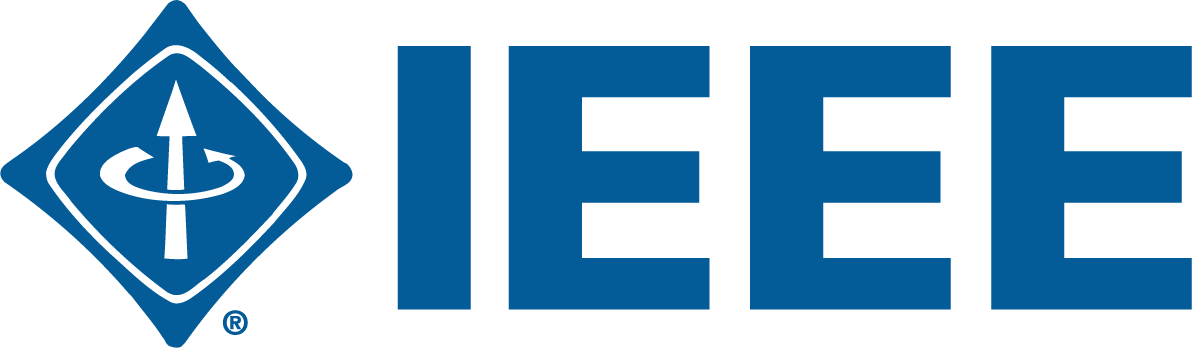 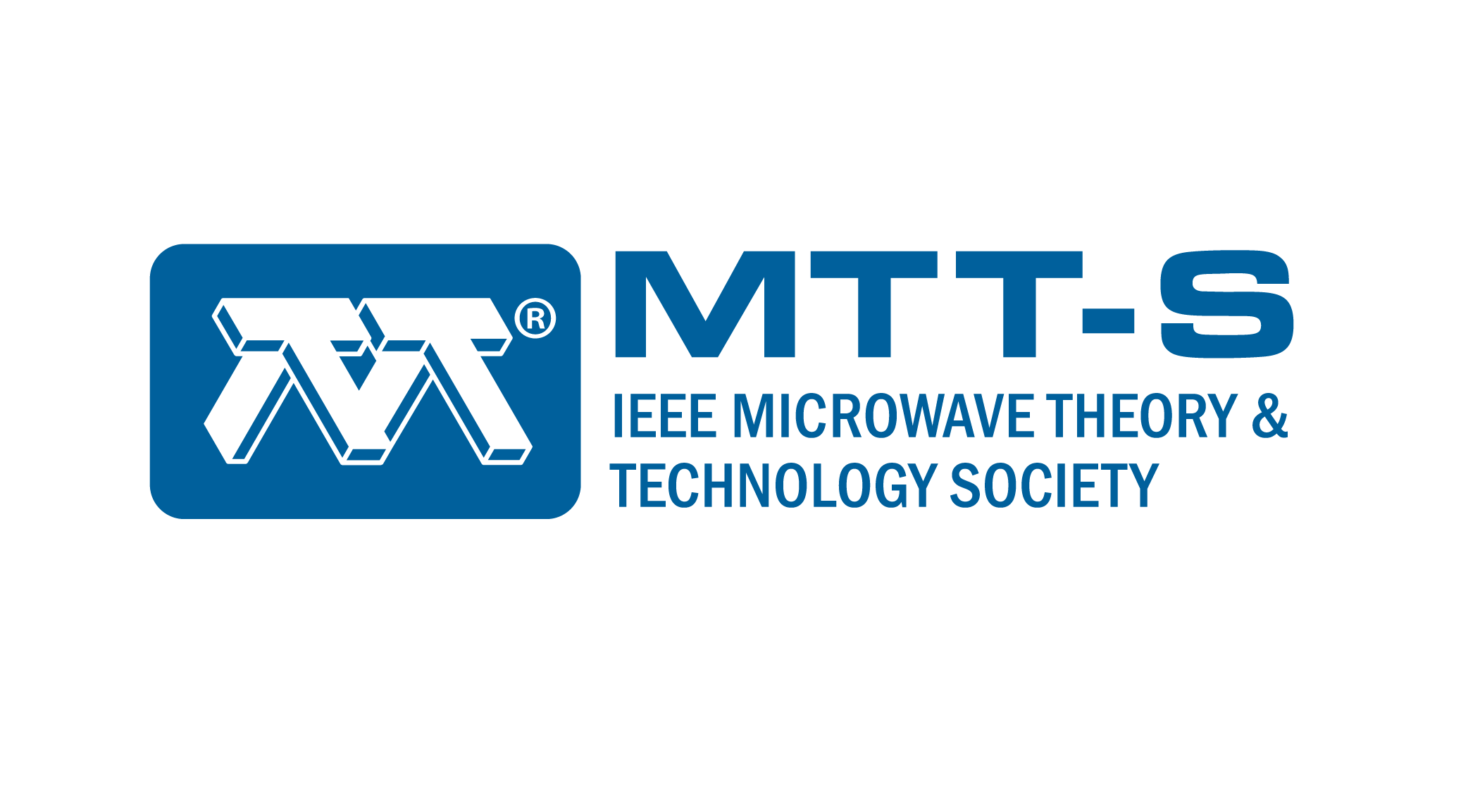 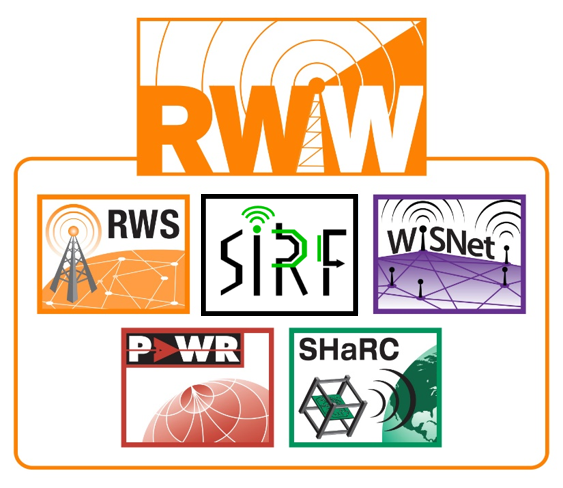 Radio & Wireless Week 2024
Paper ID - Authors
3